Film dan Televisi
Komunikasi Massa – Pertemuan 4
FILM
Media massa yang berkembang tanpa henti
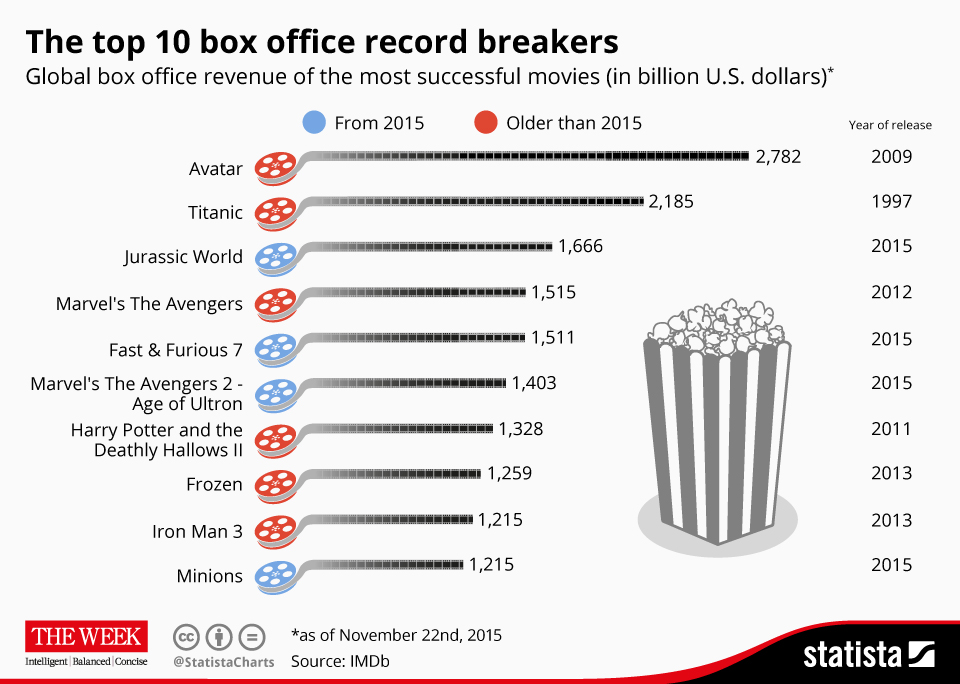 Kapan sebenarnya film bermula?
Dimulai dengan eksperimen Eadweard Muybridge yang menangkap gambar menggunakan 12 kamera untuk memotret seekor kuda di tahun 1877. Ia melihat bahwa gambar tersebut ketika dilihat secara berurutan, menghasilkan sebuah gambar bergerak.

Setelah itu perkembangan film seakan tidak pernah berhenti.
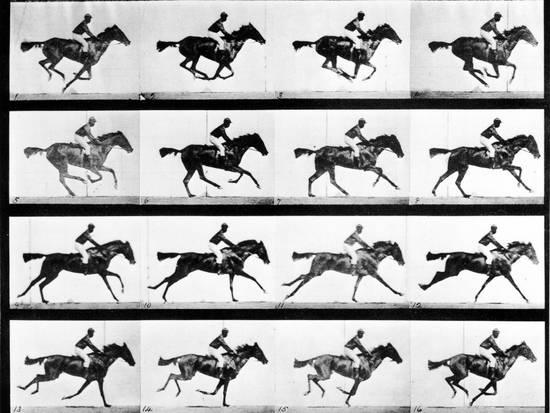 Sekilas Sejarah Film
Eadweard Muybridge
Warner Brothers
DVD
VCR
William Dickson
Film bersuara pertama diluncurkan
Mulai dikenal dunia dan merajalela
Diperkenalkan ke seluruh dunia
Menyempurnakan alat bernama Kinetoscope sebagai cikal bakal kamera perekam
1889
1976
Memotret kuda dan menghasilkan gambar bergerak
1996
1887
1926
Bagaimana dengan era digital saat ini?
Masihkah orang membeli fisik alat penyimpanan film?
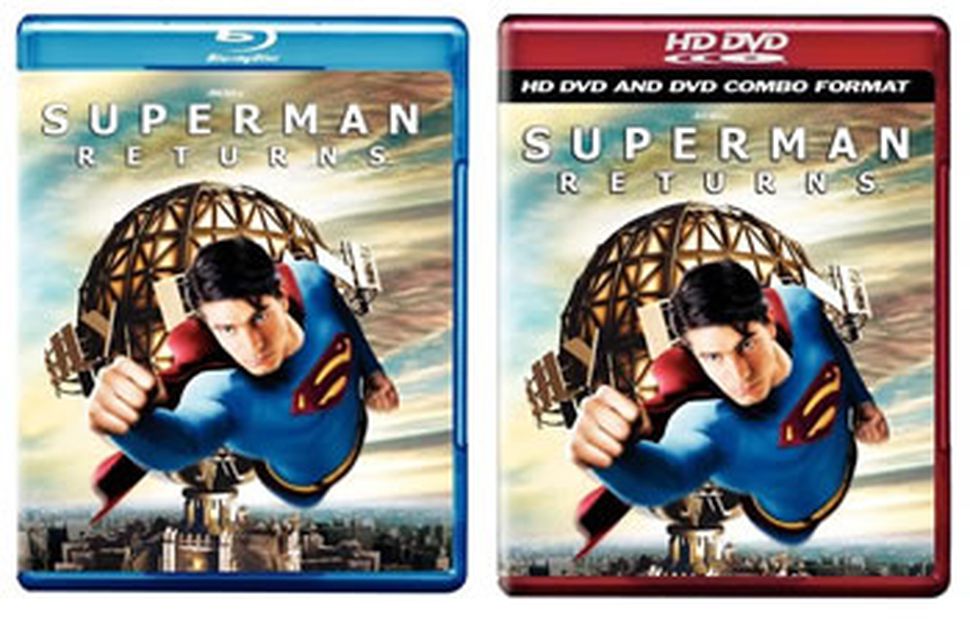 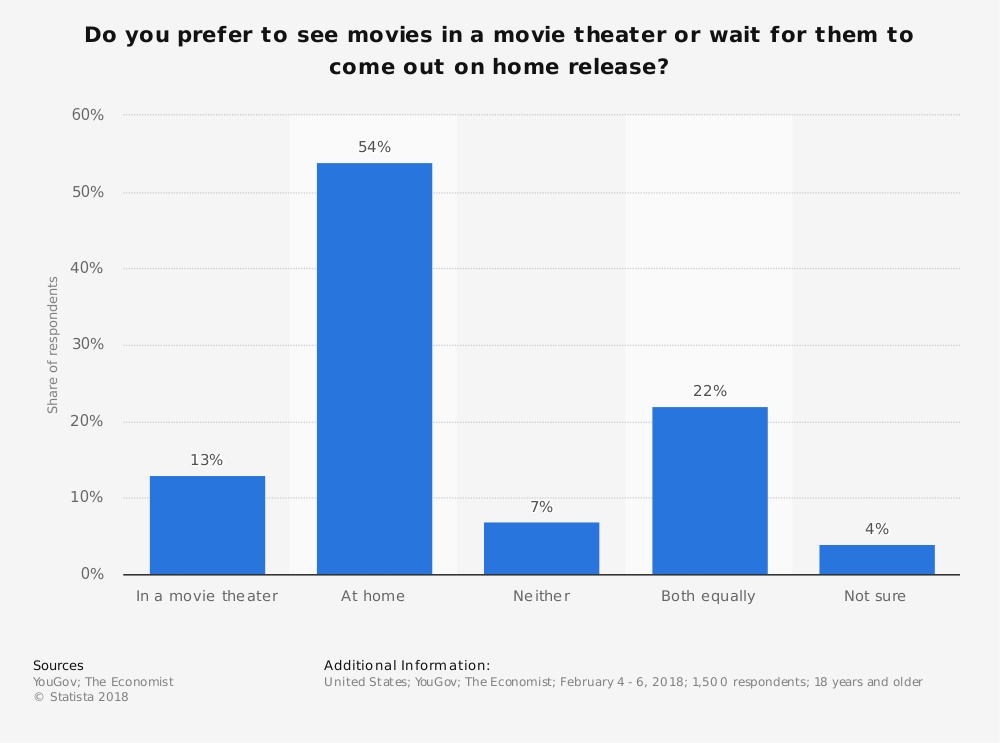 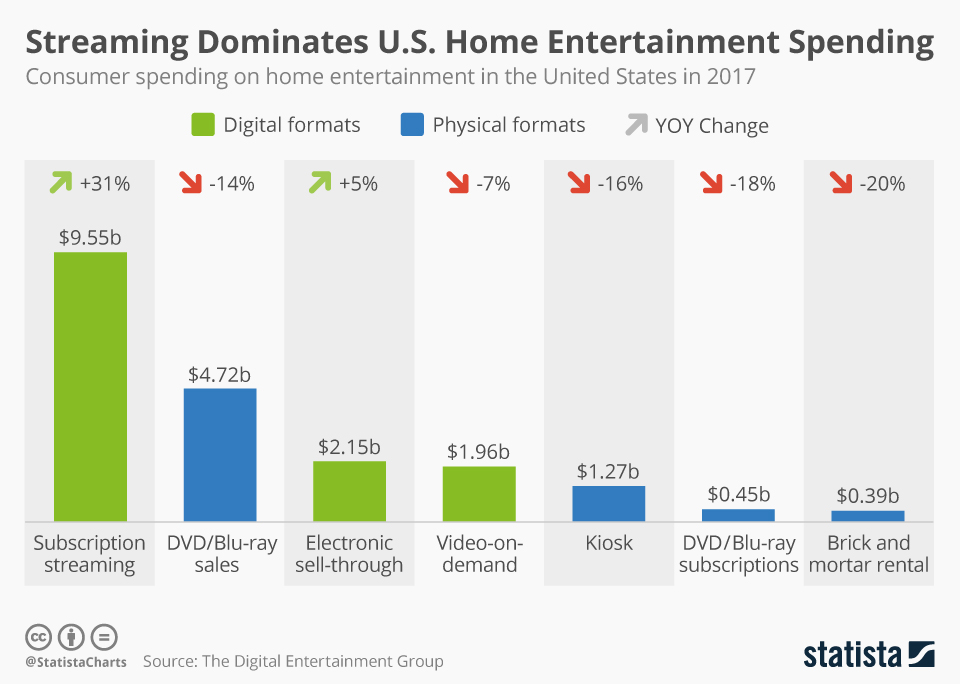 Karakteristik Film
01
Biaya produksi yang tinggi, karena itu industri film dikuasai oleh enam konglomerat media
02
Memiliki sisi artistik yang sangat tinggi
03
Memberikan pengalaman sosial bagi penonton – hobby, habit, dating
04
Layar yang luas memberikan kesan nyata dan tidak berjarak
05
Penonton biasanya memiliki konsentrasi penuh, hingga menimbulkan dampak psikologis – seakan-akan berada dalam film
Digital Movies
Digital Distribution
Mobile Movies
Social Media
Bioskop maupun penonton dapat membeli film secara digital baik dalam bentuk alat penyimpanan maupun lewat aplikasi / website tertentu.
Hampir seluruh film diproduksi dengan menggunakan teknologi digital, ditambah lagi dengan teknologi CGI yang semakin canggih
Penonton bahkan saat ini dapat menikmati film dalam layar kecil.
Memiliki peran yang penting dalam menyebarkan kepopuleran sebuah film.
Apalagi yang berubah?
Diversifikasi
Film dan Khalayaknya
Film Indie
Pembajakan
Tidak lagi dikuasai oleh ‘kulit putih’
Semakin banyak genre film sesuai dengan apa yang digemari oleh masyarakat.
Media untuk menyebarkan film Indie semakin meluas
Semakin sulit menghentikan pembajakan terutama di negara-negara yang kurang pengawasan
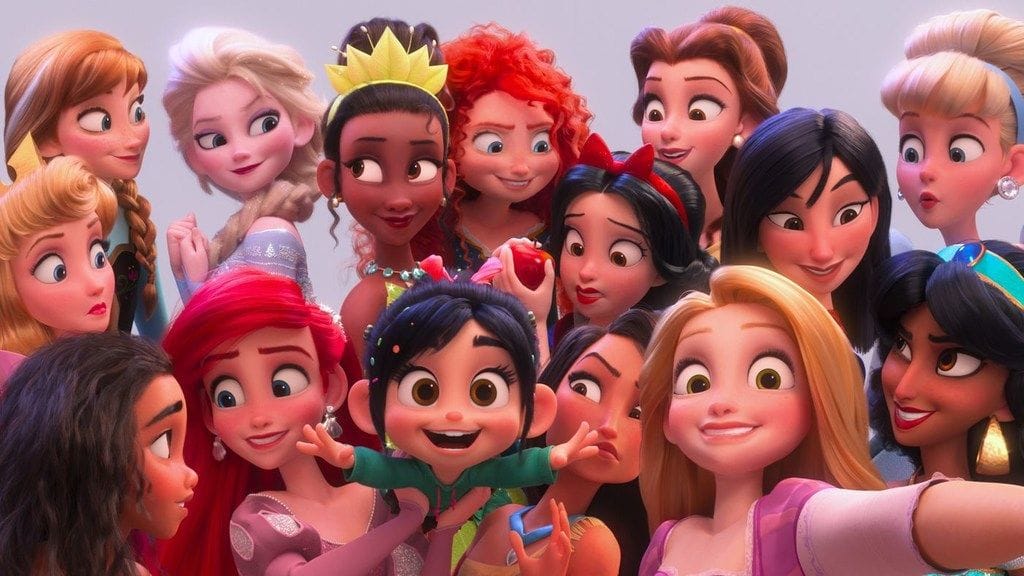 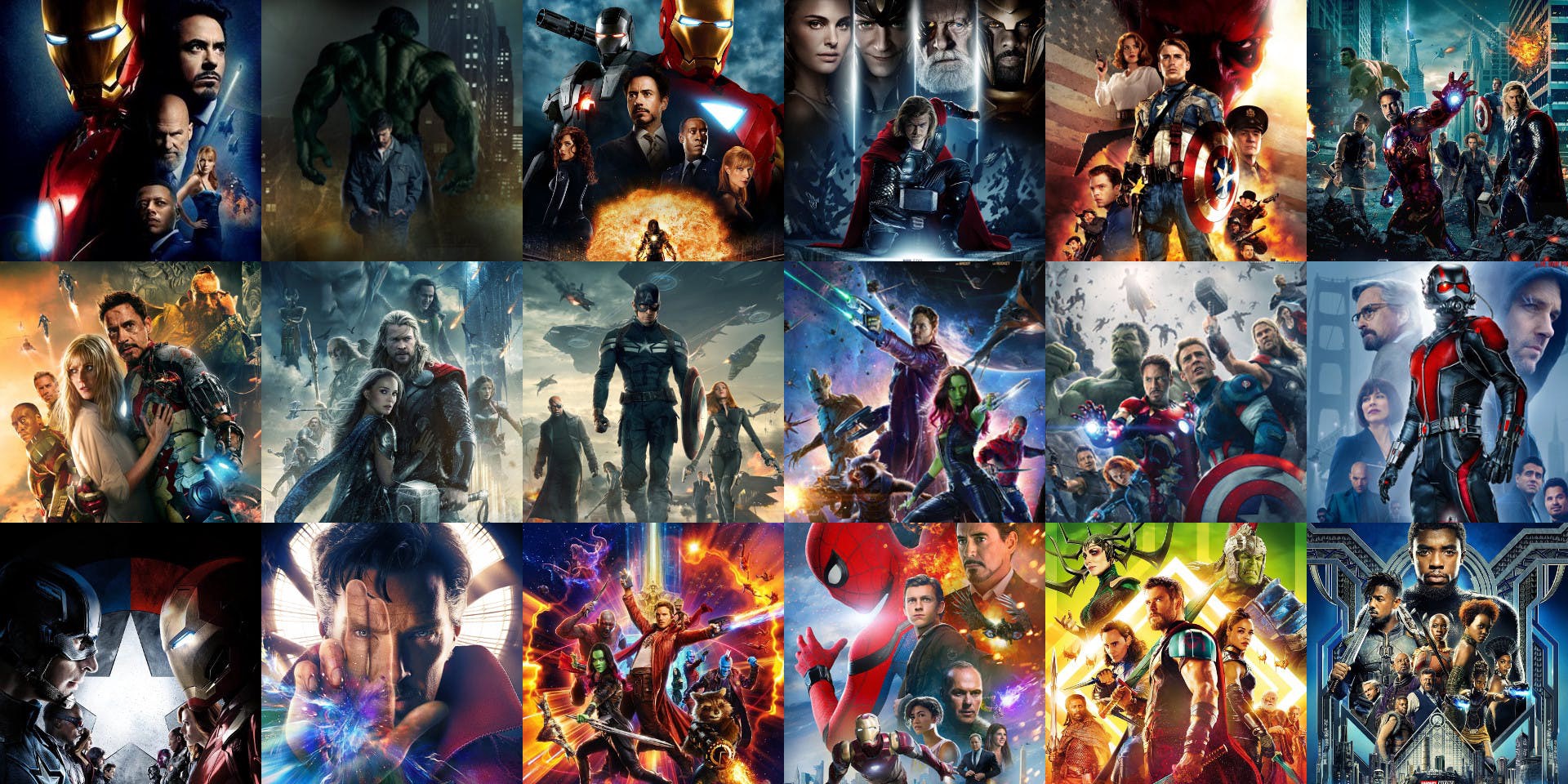 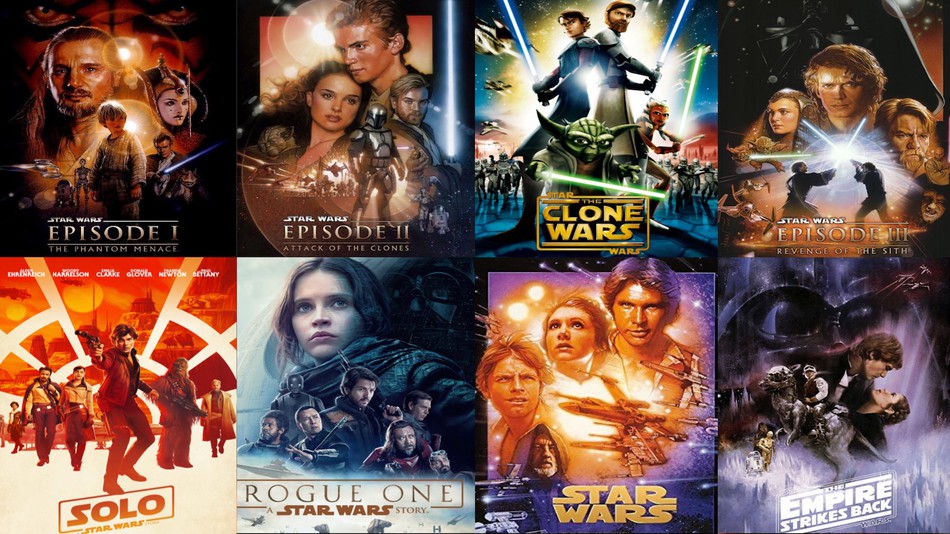 https://www.webfx.com/data/the-6-companies-that-own-almost-all-media/
Menurut Anda, apa dampak dari konsentrasi industri film?
https://www.mintpressnews.com/hollywood-propaganda/247154/
Televisi
Mampukah bertahan?
Sejarah
Televisi?
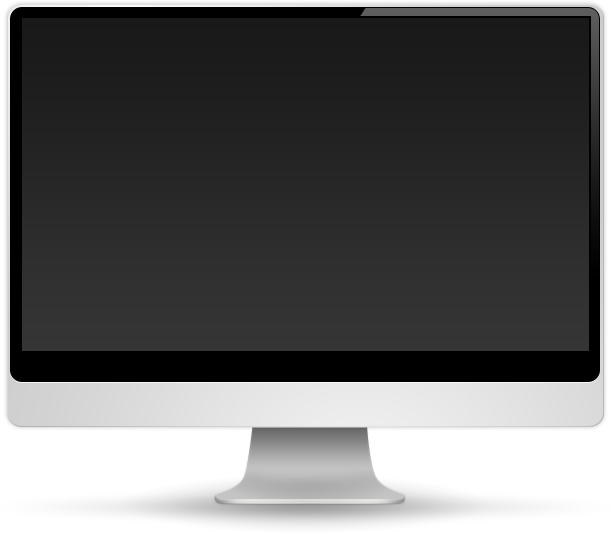 Let’s check your book!
Karakteristik Televisi
01
Biaya produksi yang juga sangat tinggi. Banyak stasiun televisi tidak bisa bertahan tanpa iklan yang mencukupi.
02
Audio visual, pesan yang ditampilkan harus lengkap suara + gambar
03
Jangkauan yang luas, terutama jika televisi bersifat nasional
04
Pemirsanya heterogen
05
Dibatasi waktu tayang dan faktor durasi, karena itu informasi yang disampaikan terkadang harus dimampatkan
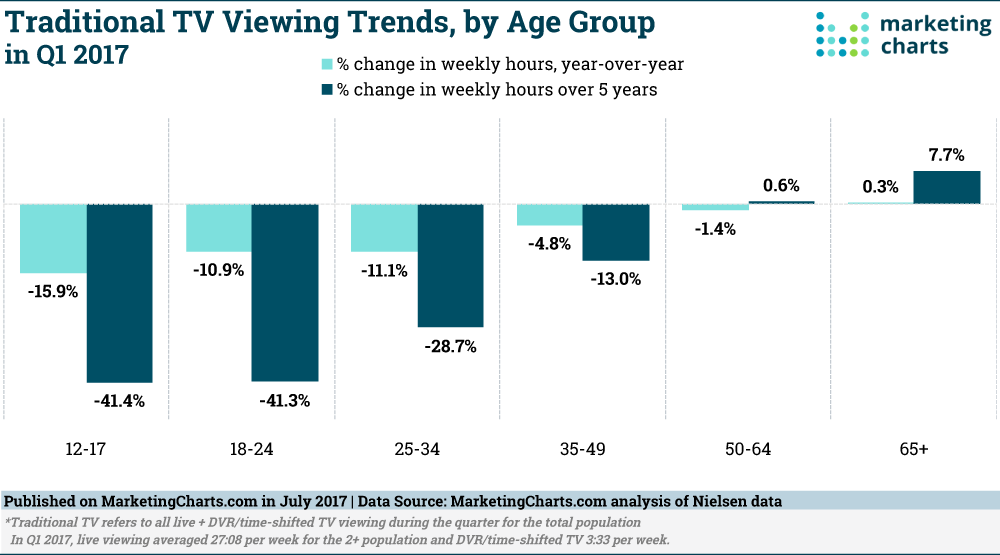 Section Break
This text can be replaced with your own text.
Televisi Lokal
Televisi Satelite
Televisi Kabel
Televisi Nasional
Televisi Berjaringan
Jangkauan di seluruh negara.
Jangkauan hanya di satu kota tertentu saja
Bisa menjangkau lebih dari satu kota, namun harus melalui stasiun lokal
Menggunakan satelit sebagai alat pemancara
Menggunakan kabel untuk menyiarkan acara dari stasiun ke setiap pesawat televisi
Apa yang berubah?
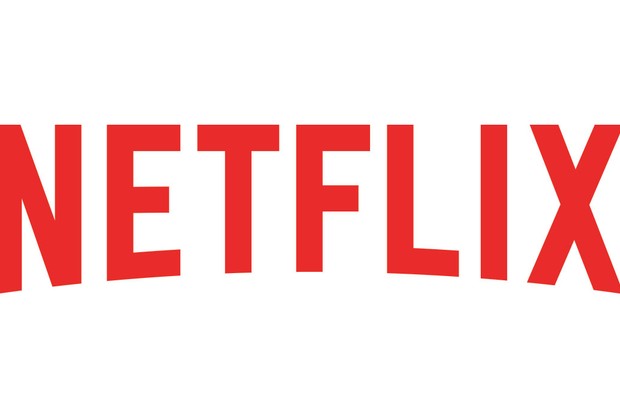 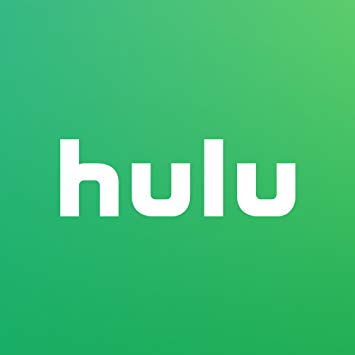 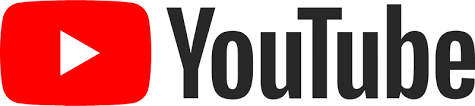 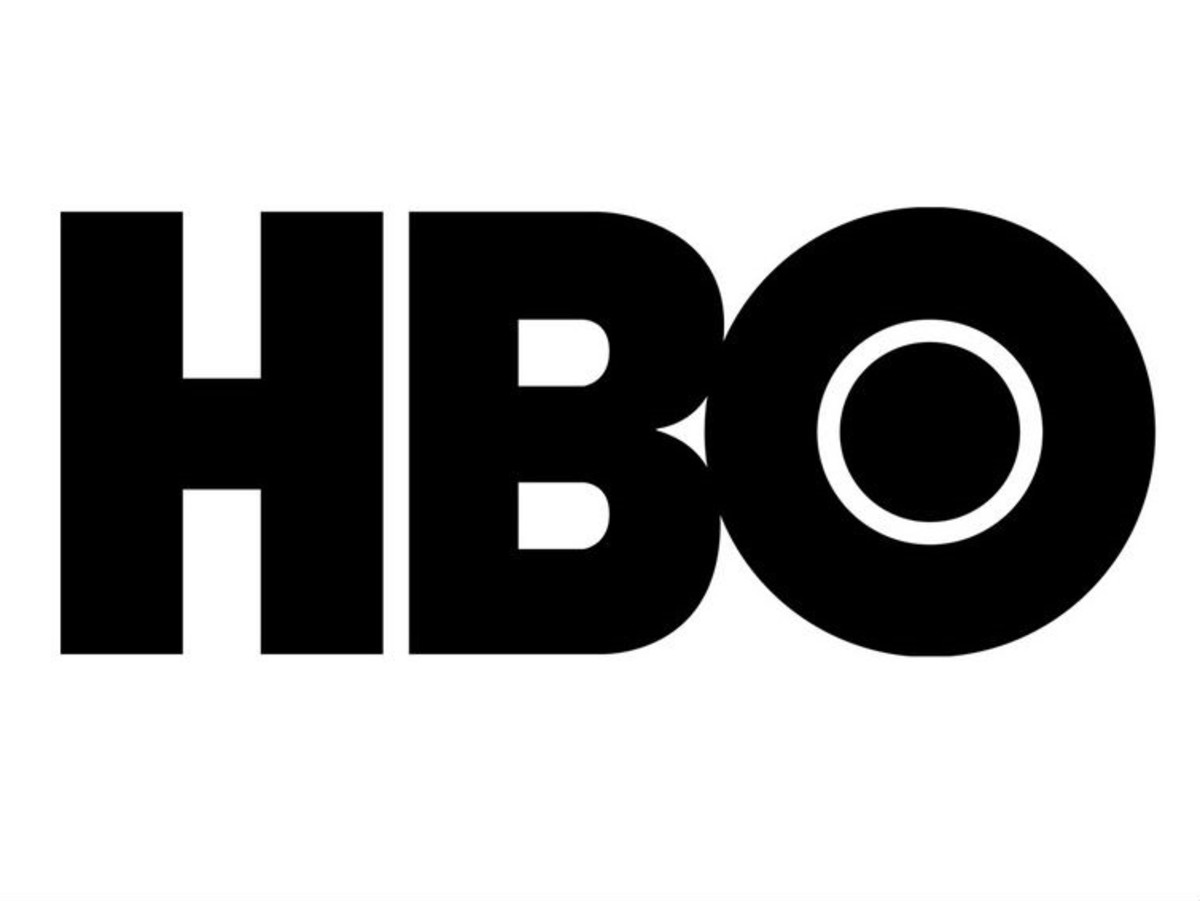 Any Questions?
Thank You!